BENEFITS OF READING ACTIVITIES
Children learn new words
Children do better at school
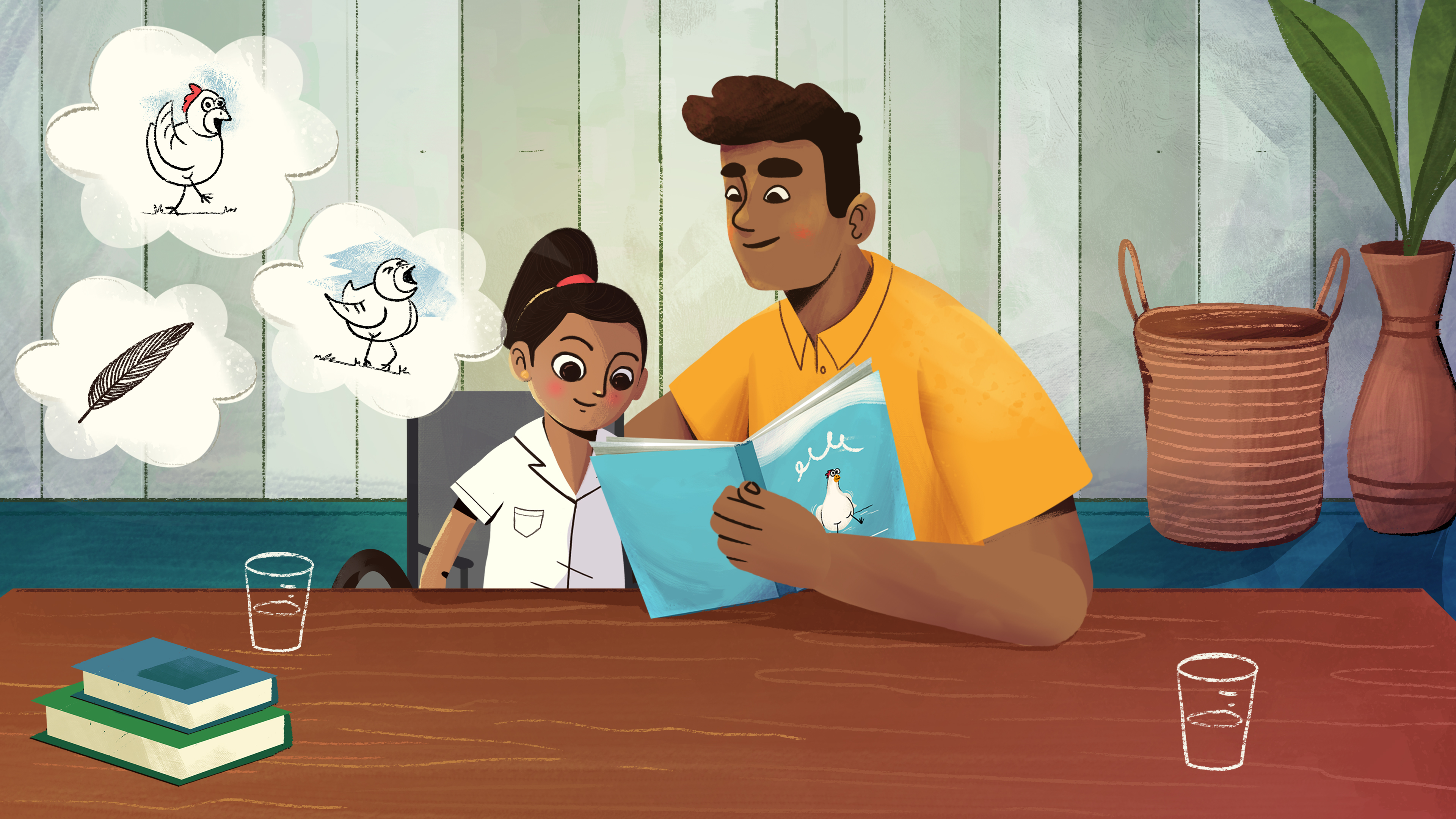 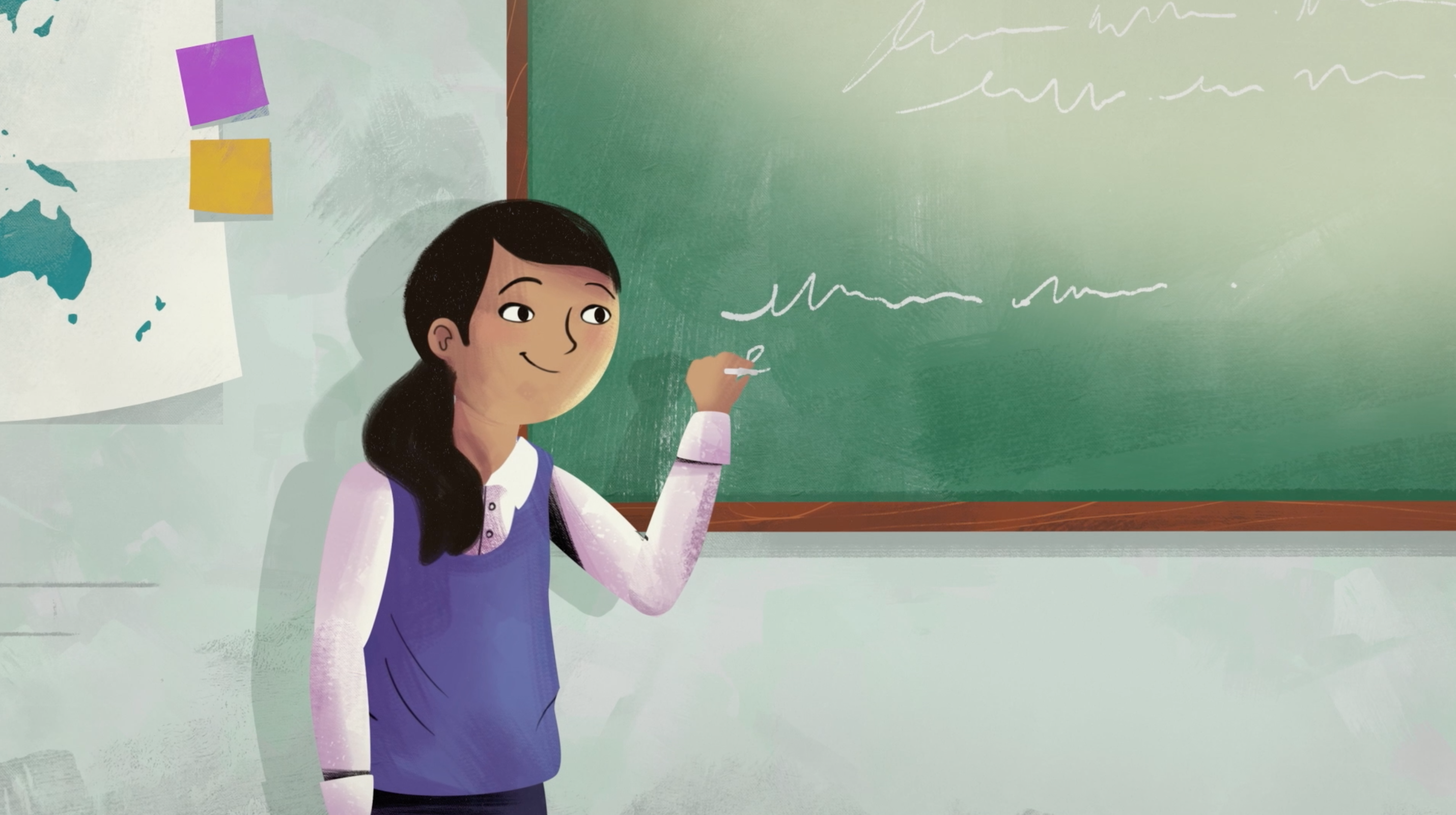 Children learn about the world
Children enjoy quality family time
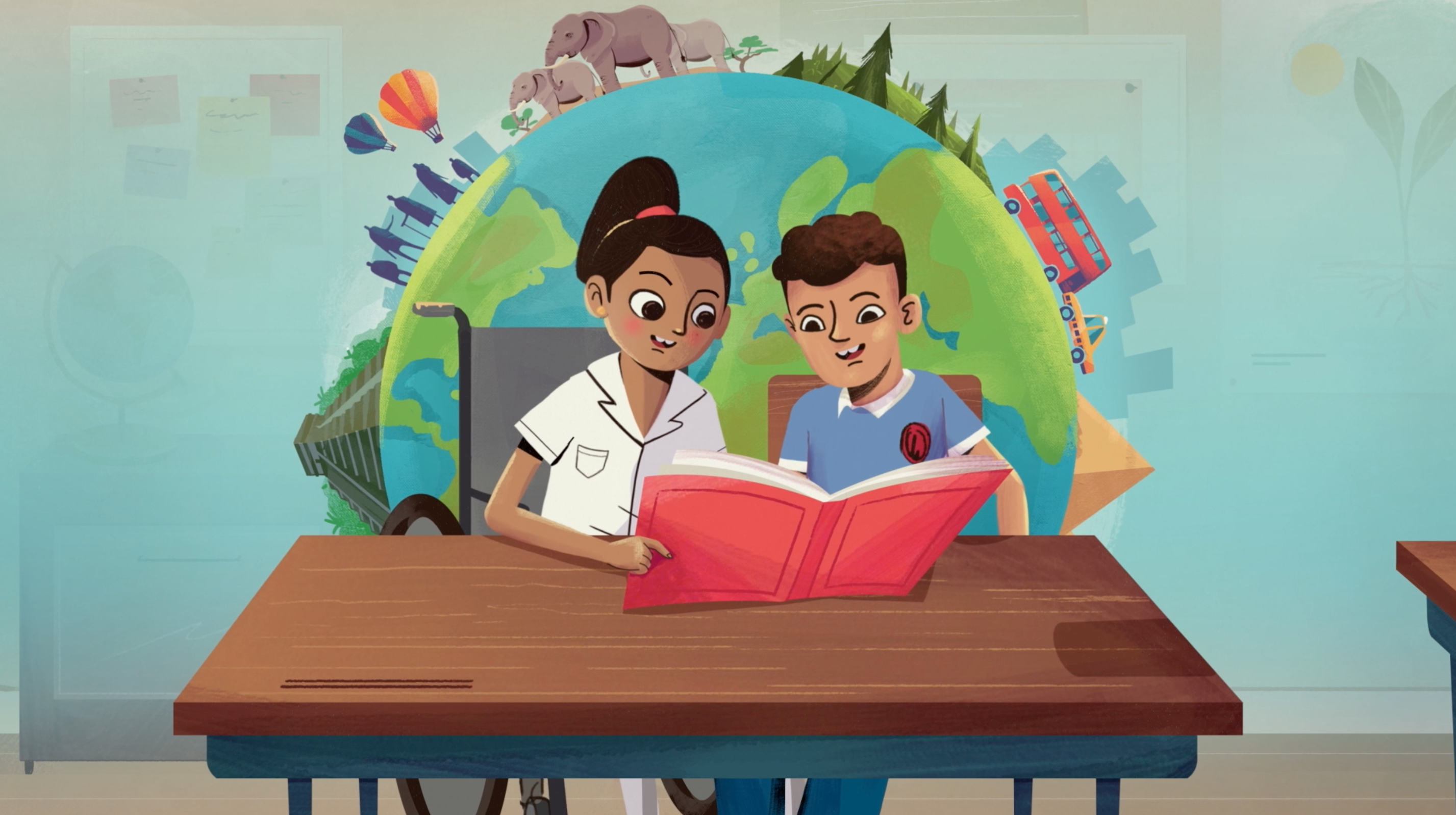 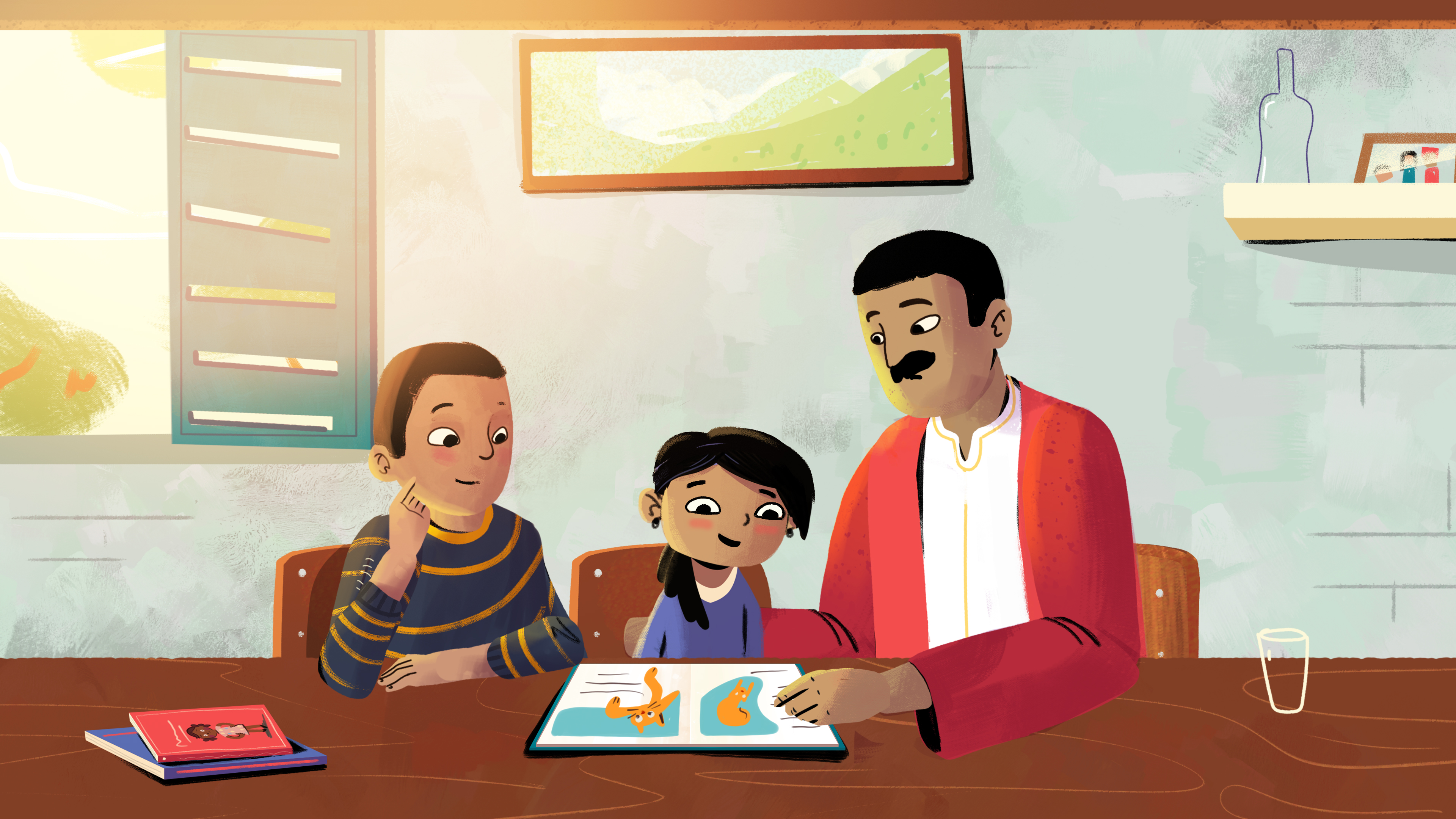